Social Activity Recognition Using a Wrist-Worn Accelerometer
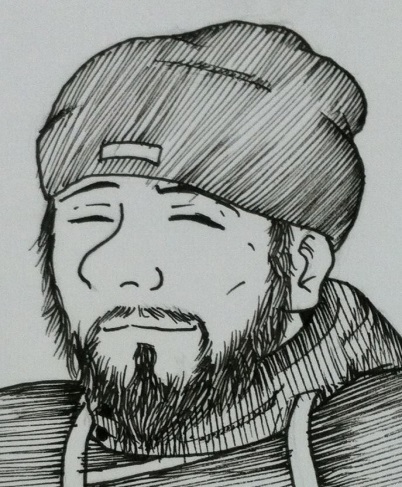 Ashton Maltie
UNCC WiNS Lab
Creating a novel social application
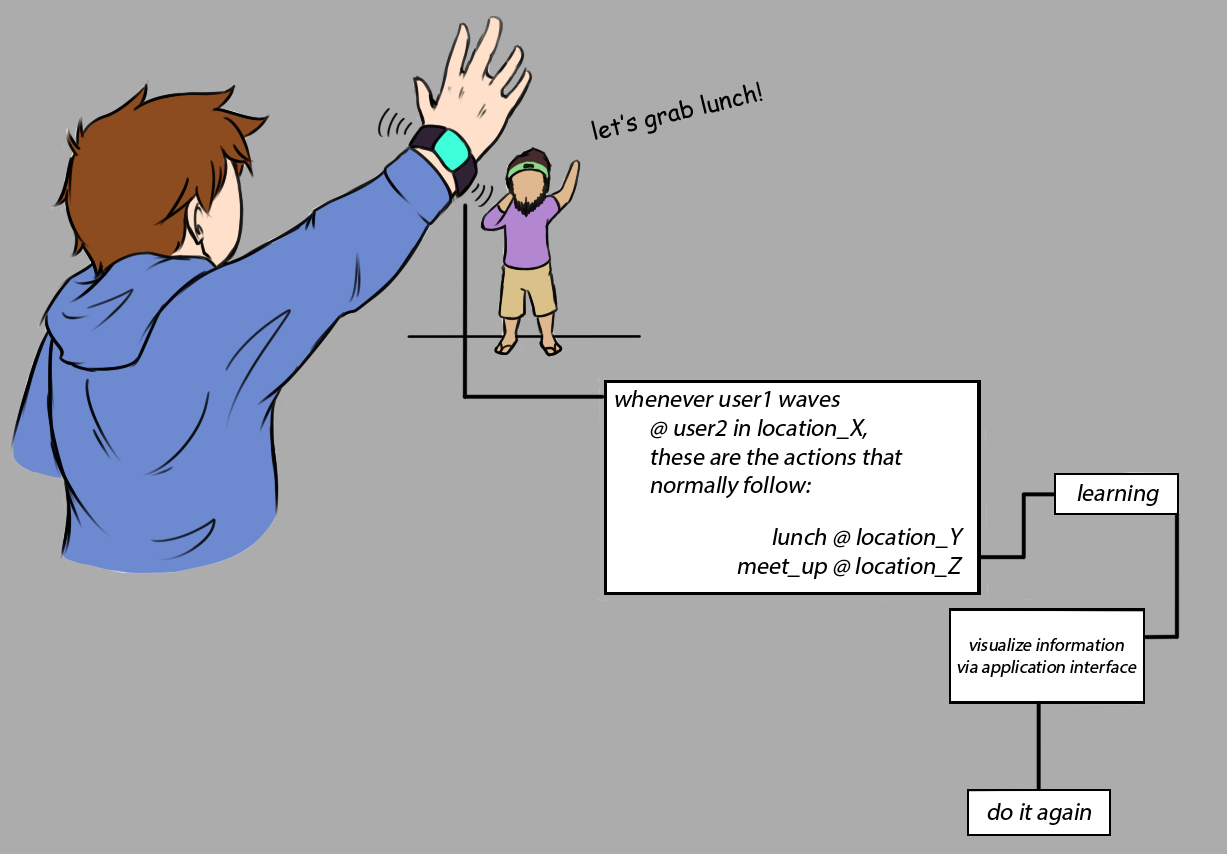 Activity recognition 
Application will:
Detect gestures performed via accelerometer
Deliver feedback to user in terms of social interaction
2
How will the application recognize the gestures?
Machine Learning (ML) and Classification
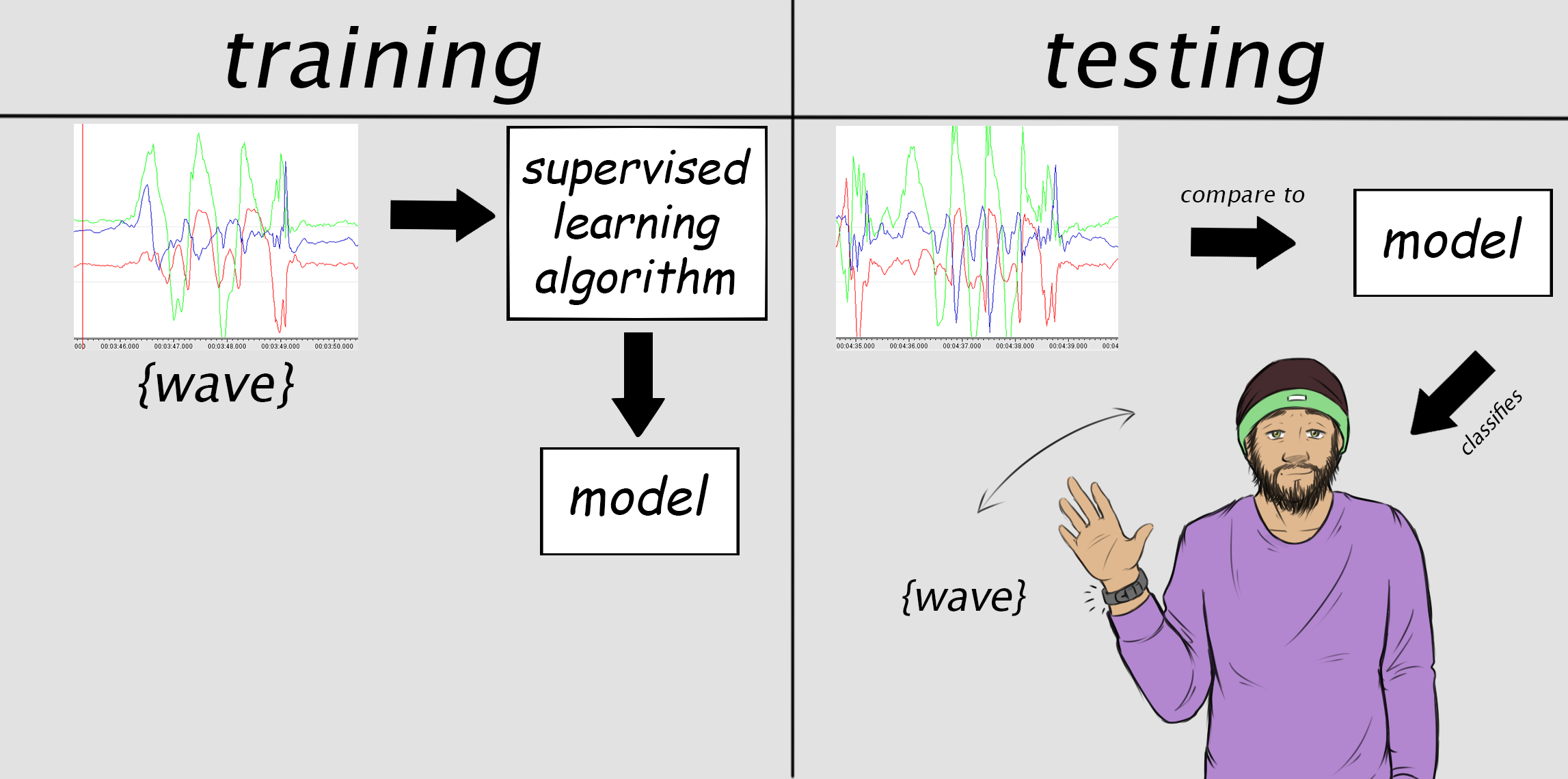 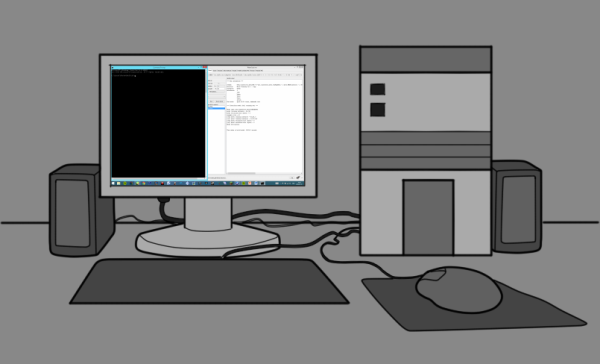 3
Previous Work
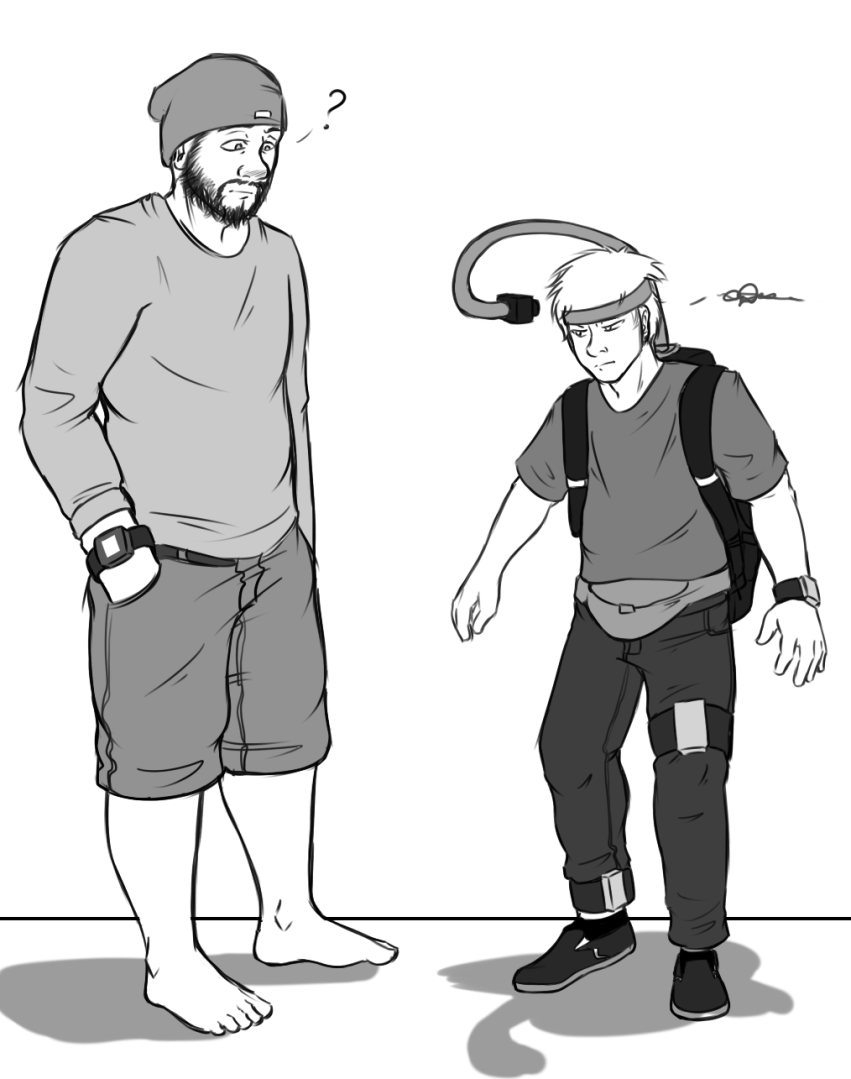 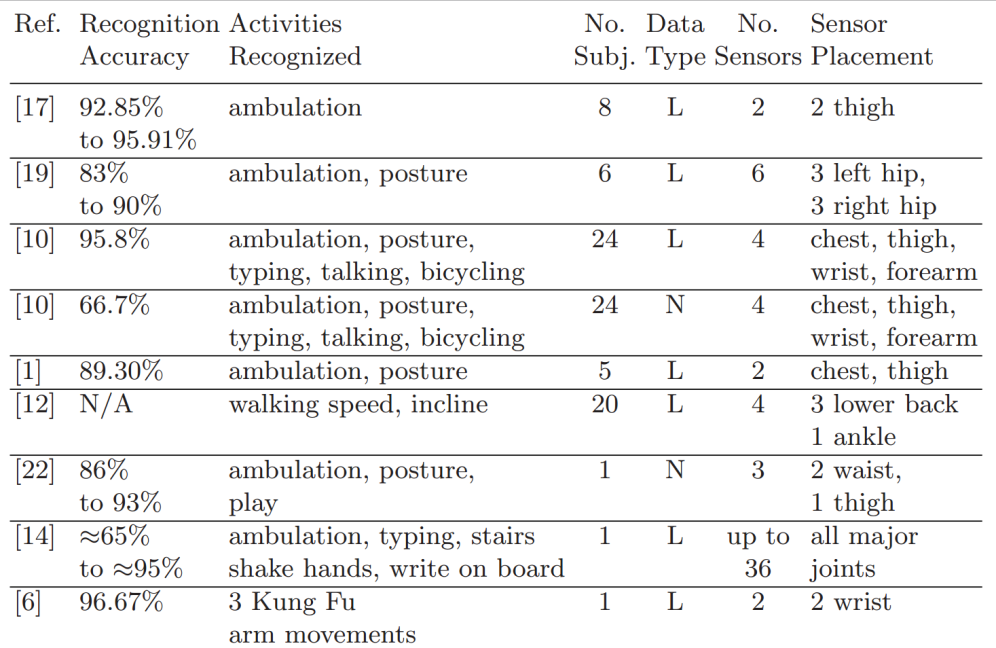 Bao and Intille
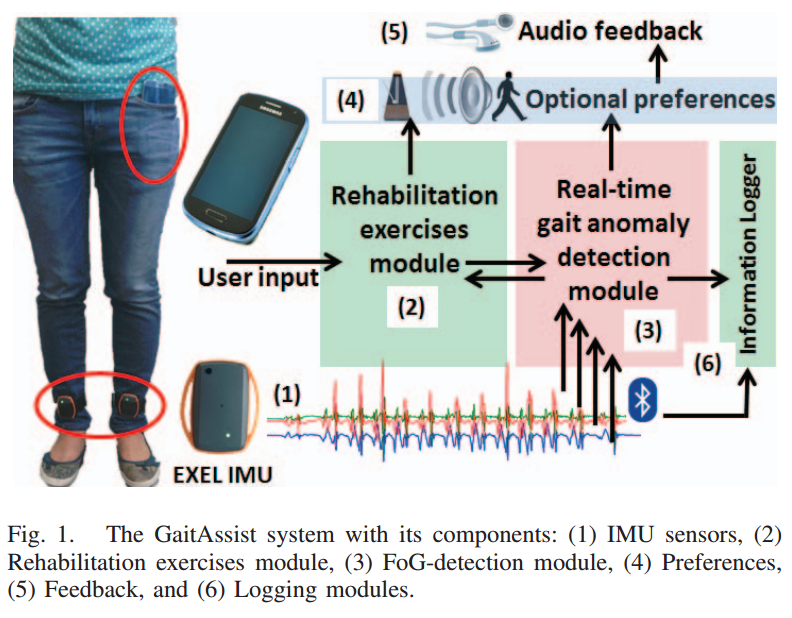 What we propose:
One wrist-worn accelerometer
More focus on social activity rather than physical diagnostics
Mazilu et. al.
4
Process
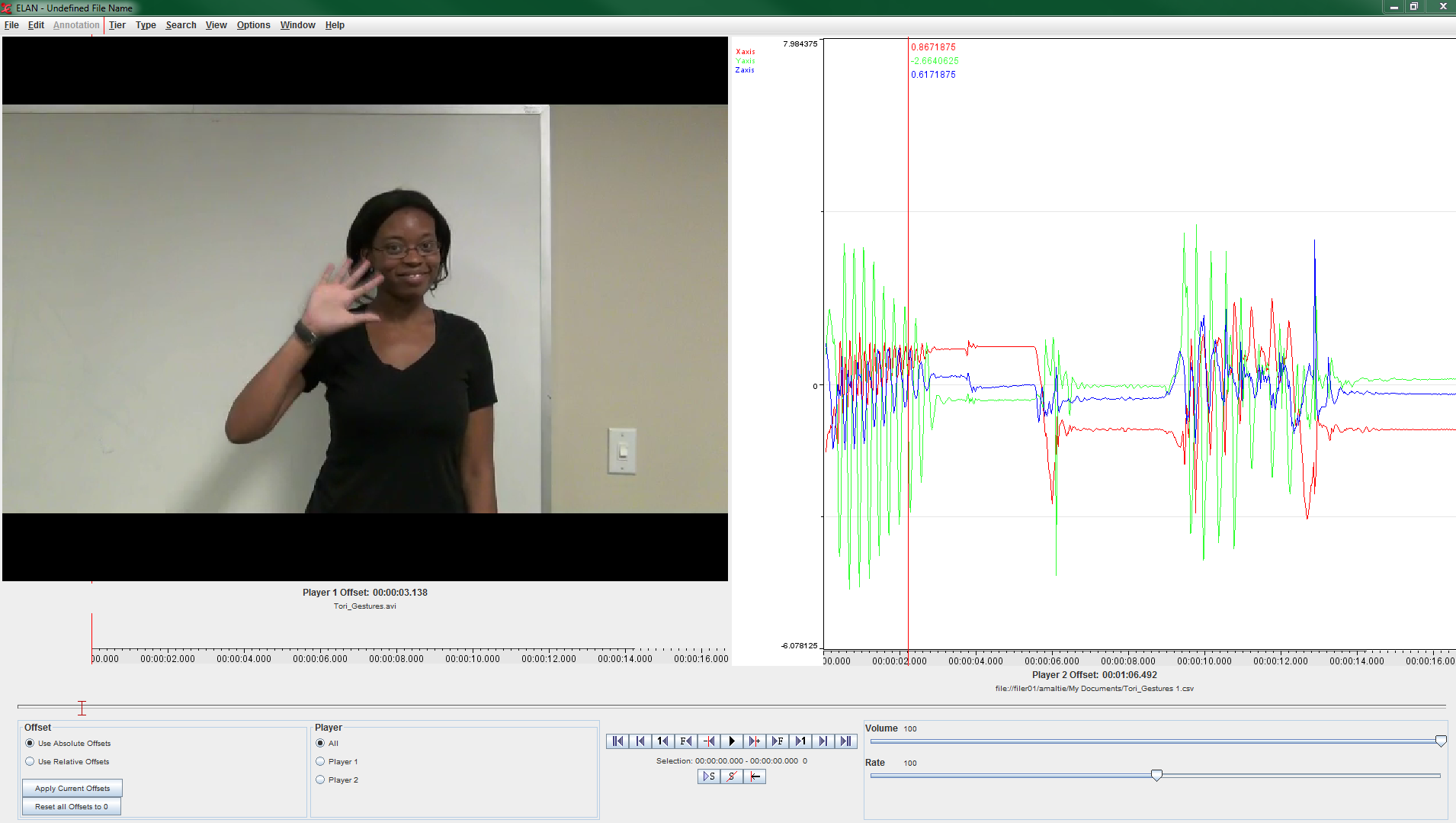 5
[Speaker Notes: Actinos are a sequence of points over time
Window data to learn what a gesture

Users wear an accelerometer on their dominant wrist
Users perform a sequence of gestures
We record video to help us label gestures for ML classification]
ML algorithms
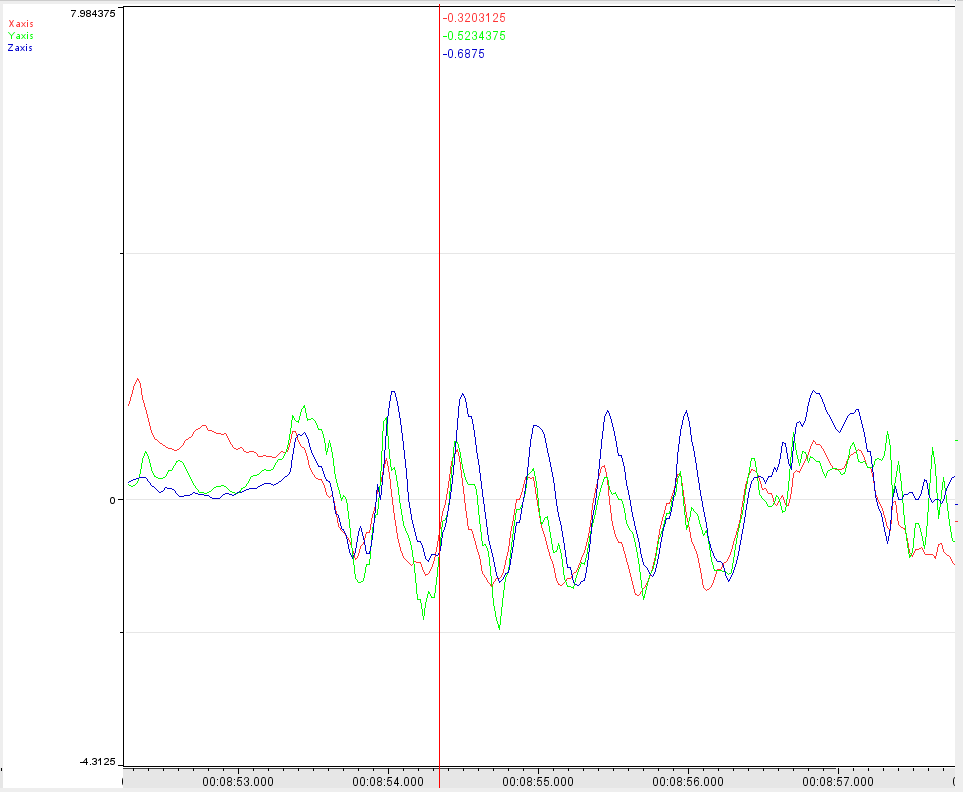 RandomForest
Support Vector Machines
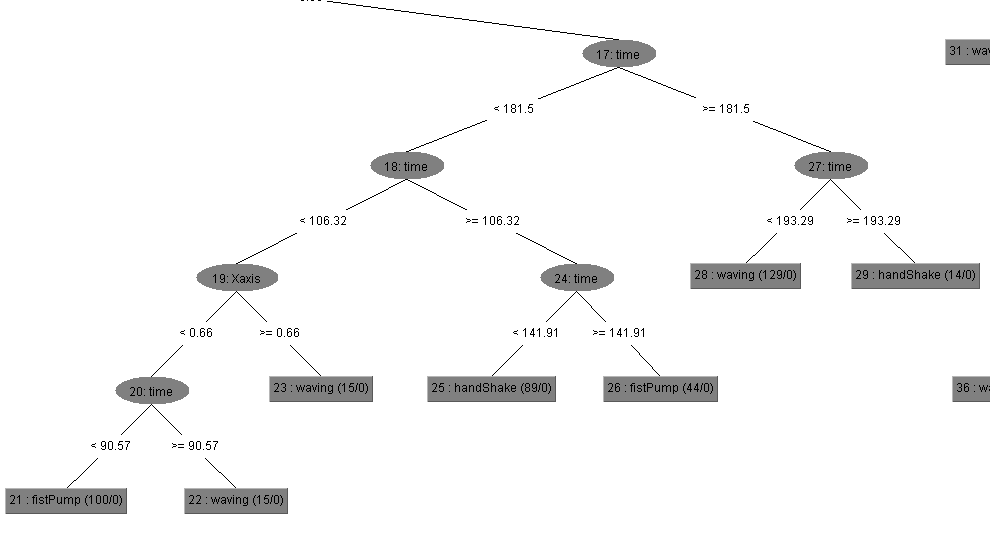 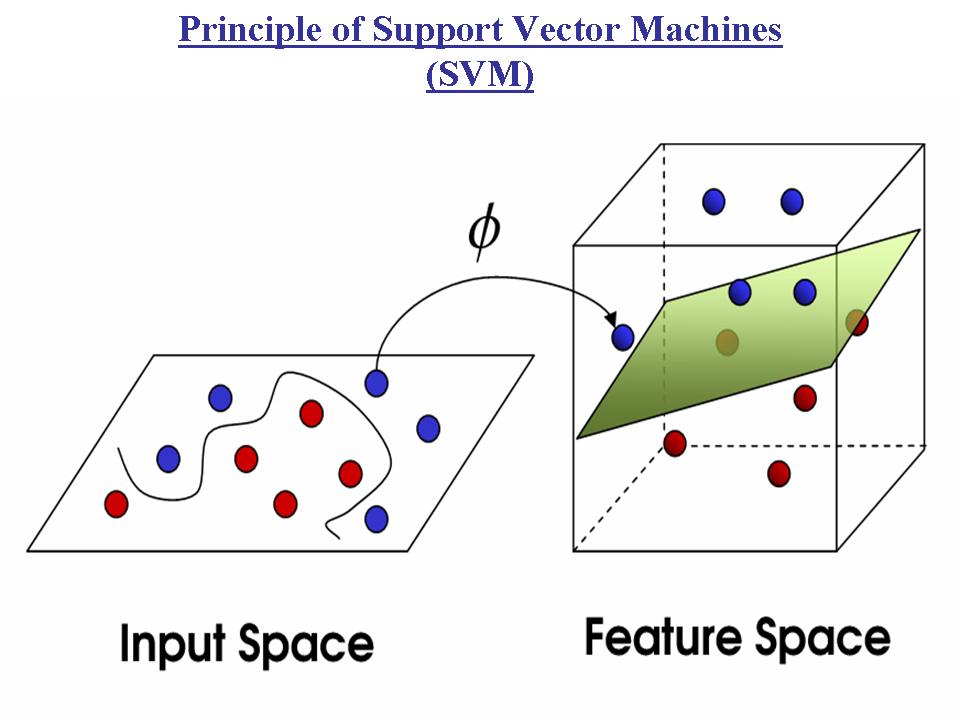 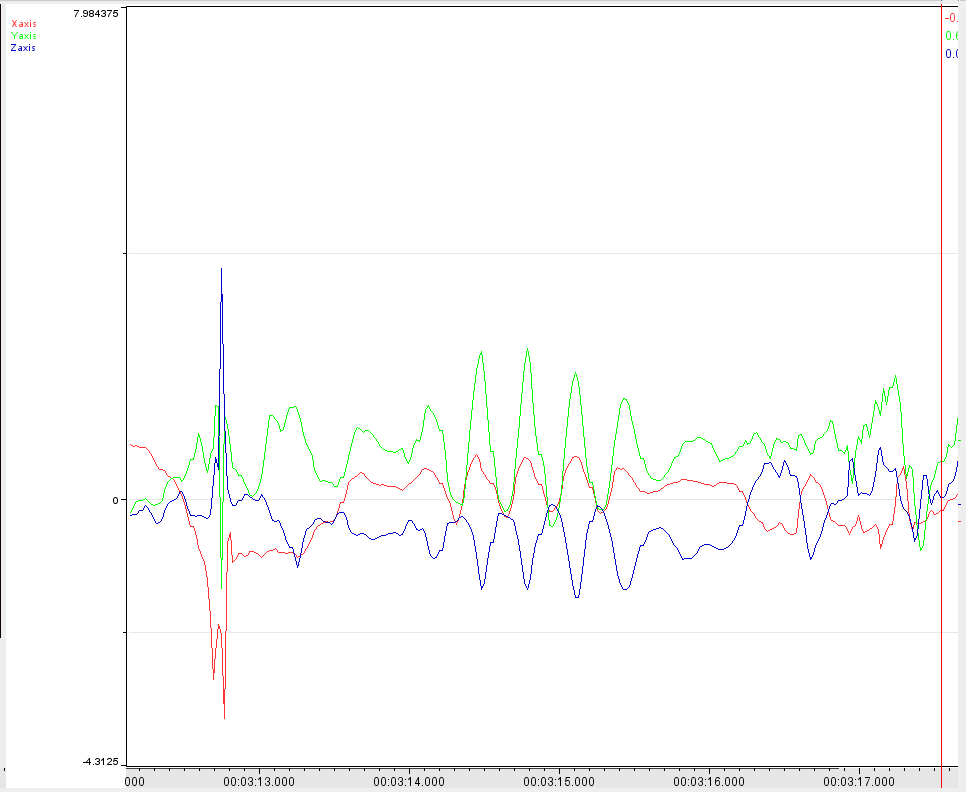  
Shaking Hands?

Or

Fist-Pumping? 
Baban, 2013
6
How well do these algorithms handle the activity recognition data?
Preliminary Results
LibSVM with windows=200
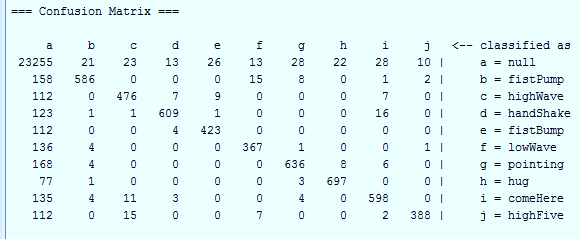 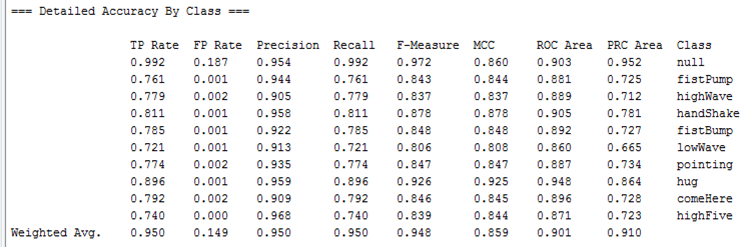 7
Preliminary Results
RandomForest with windows=200
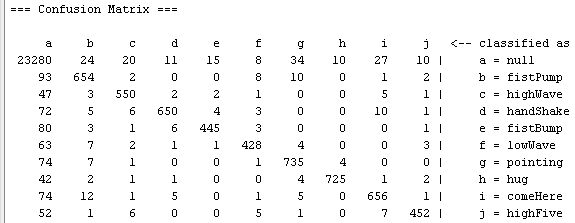 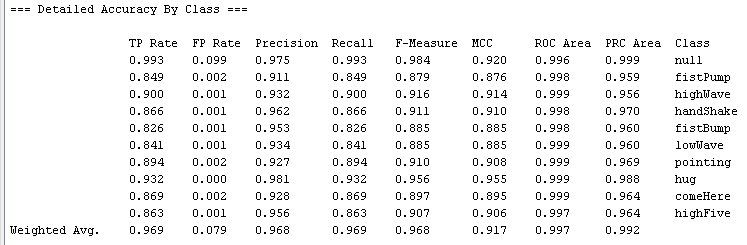 8
Conclusions and Future Work
RandomForest and Support Vector Machines provide high accuracy from one accelerometer
Hidden Markov Models
Conditional Random Fields
A need for a robust and diverse dataset
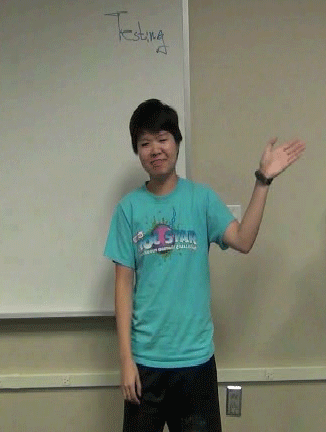 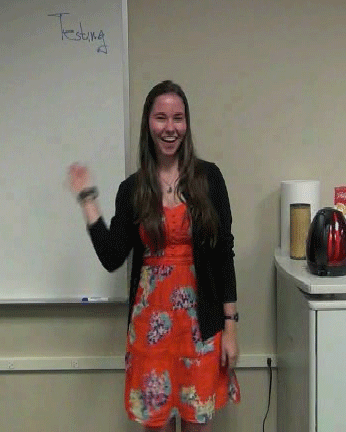 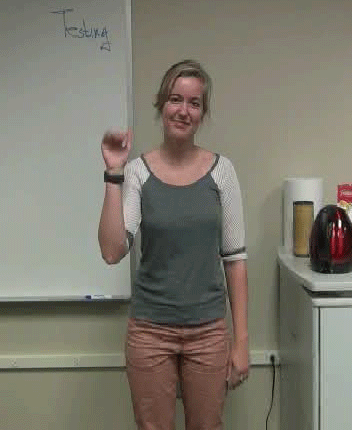 9
Can we achieve the same amount of high accuracy with more actions and more recorded data?
Acknowledgements
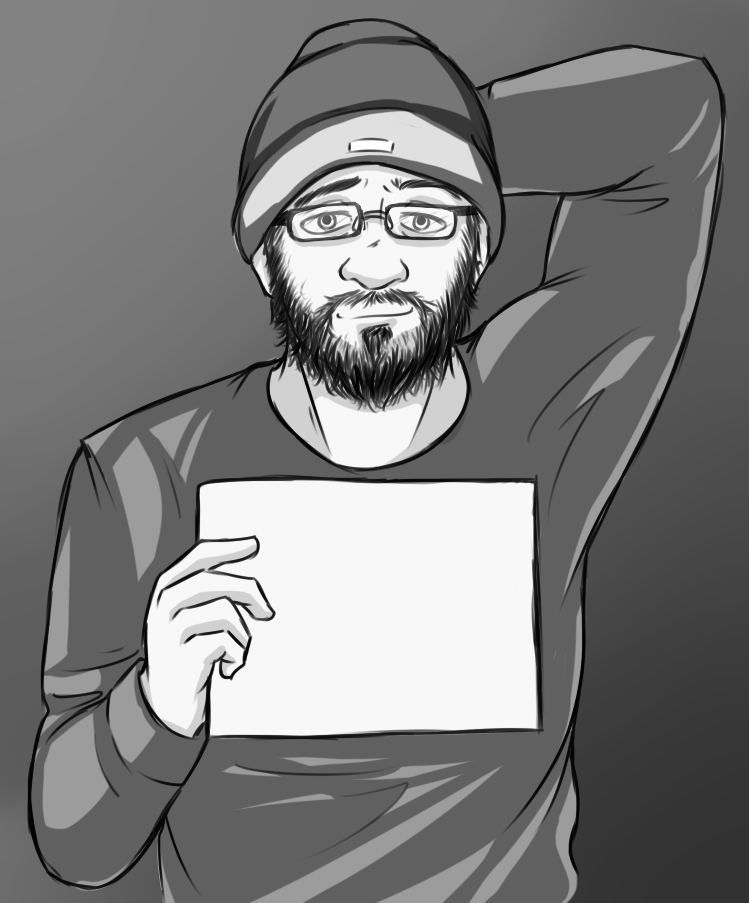 Thank you!
10